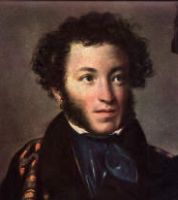 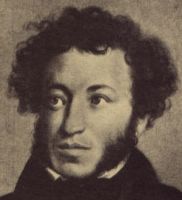 Alexandr Sergejevič Puškin
Александр Сергеевич Пушкин
Opakování
Opakování
Život
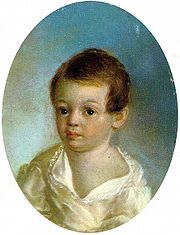 6. června 1799 Moskva
10. února 1837 Petrohrad  (37 let)

Ruský básník, prozaik a dramatik
Uzavírá epochu klasicismu
Otevírá období romantismu
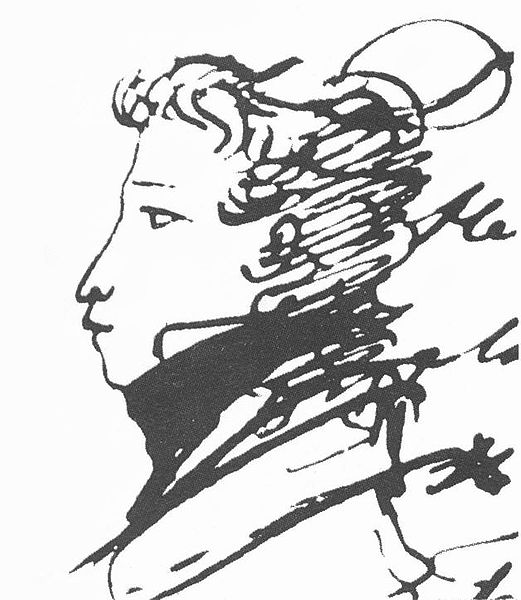 Pocházel ze staré šlechtické rodiny



Pro své svobodomyslné názory a verše musel i do vyhnanství
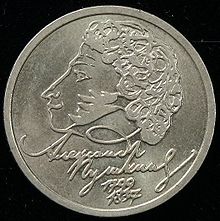 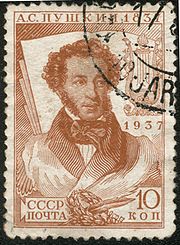 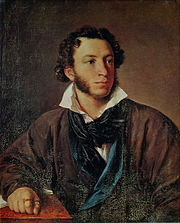 portrét od Vasilije Tropinina, 1827
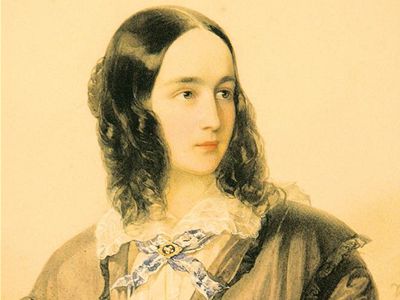 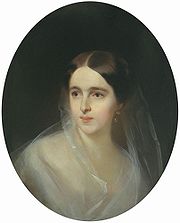 Roku 1831 se odstěhoval do Petrohradu, kde se oženil s Natalií Nikolajevnou Gončarovovou


V Petrohradě byl pod policejním dozorem a nakonec padl v souboji
Moskevské metro
Pushkinskaya
Klasicistické období
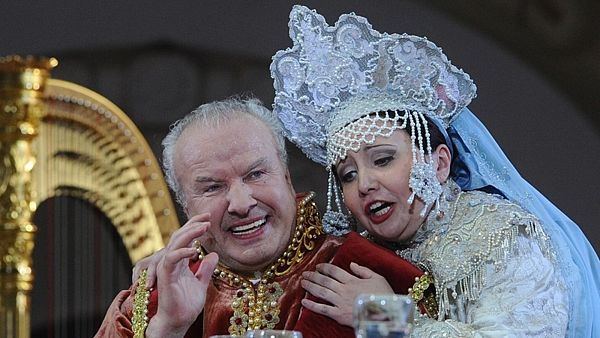 Lyrické žánry: milostné elegie, lehké parodie a vznešené ódy
1820 pohádkový epos Ruslan a Ludmila

Ruská klasická
    opera
Romantické období
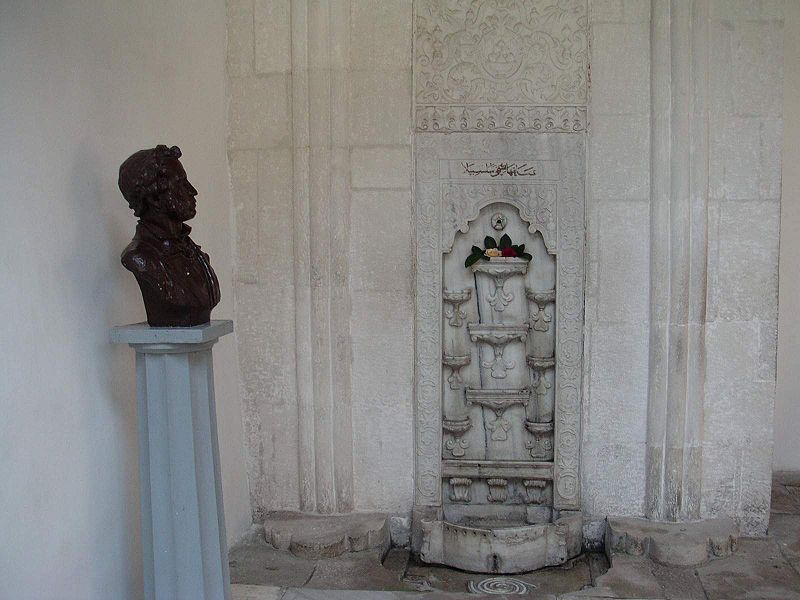 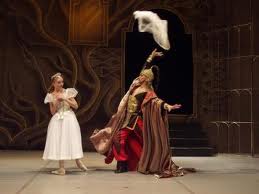 Rozervaní hrdinové
1823 Bachčisarajská fontána
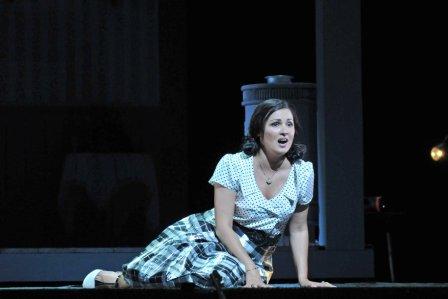 1824 Cikáni
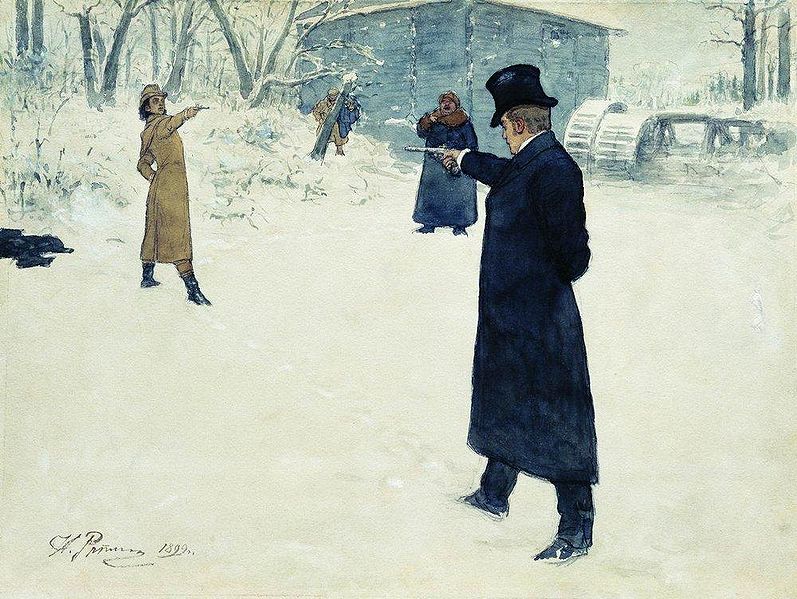 1823-31 Evžen Oněgin
Román ve verších:
Evžen Oněgin (1833) 
filosoficko–společenský a milostný veršovaný román, 
autor zde zobrazuje tehdejší ruskou společnost
příběh se odehrává v ruské vesnici a v Moskvě na počátku 19. st.
Děj: Příběh ruského šlechtice, který přijíždí na venkov ujmout se dědictví po zemřelém strýci; dosud vedl hýřivý život, nudil se, ale ani venkov ho nezměnil; seznámení s mladým statkářem a básníkem Vladimírem Lenským, zavedl ho do rodiny Larinových  (vdova s dvěma dcerami), Oněgin poznal Olgu i Taťánu (Taťána se do Oněgina zamilovala a Oněgin se pro ní stal ztělesněným ideálem); Taťána posílá dopis Oněginovi = vášnivé a upřímné vyznání lásky, Oněgin odmítl, při návštěvě Larinových naschvál flirtoval se snoubenkou Lenského Olgou, vzbudil jeho žárlivost, vyzván na souboj, v němž Lenský zabit, Olga se provdala za důstojníka, Taťána s matkou odjela do Moskvy, po čase se provdala za staršího generála knížete Gremina, Oněgin ji po letech znovu potkal v Petrohradu na plese už jako přední dámu společnosti, touží po ní, píše jí láskyplné dopisy, ale zůstávají bez odpovědi, navštívil ji, vyznal ji lásku, ale Taťána, ač ho stále tajně milovala, odmítla a zůstala věrná svému muži
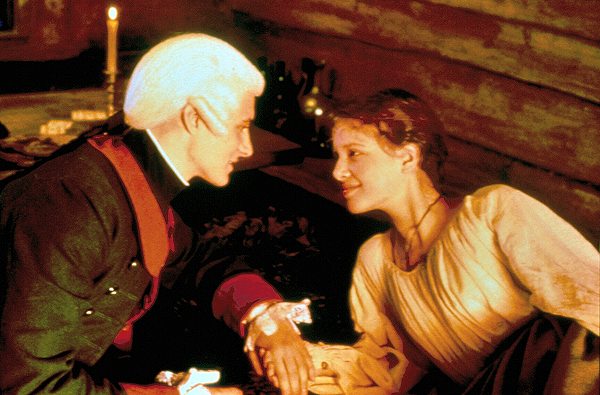 1825 Boris Godunov
1833 Kapitánská dcerka – historický román
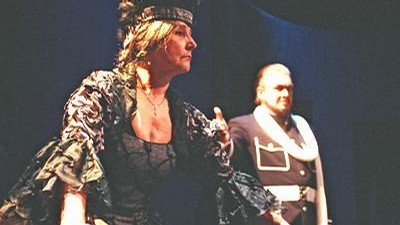 1838 Piková dáma
Státní opery Praha - Čajkovský
Podpis
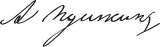 JMENOVKA SPISOVATELE
ZAPIŠTE SI DO SEŠITU
Můj portrét, Alexandr Sergejevič Puškin